РІДКІСНІ ХРЕБЕТНІ НПП «Нижньодніпровський»
ЗМІСТ
Риби.............................1
Земноводні.................9
Рептилії......................10
Птахи..........................15
Ссавці.........................32
Сьогодні іхтіофауна нижнього Дніпра представлена 58 видами риб.
ЧКУ – Червона книга України
Риби:
 Дніпровський подуст Chondrostoma nasus natio    borysthenicus
 Дніпровський вусач Barbus barbus borysthenicus
 Рибець Vimba vimba
 Вирезуб Rutilus frisii
 Шемая дніпровсько-азовська Chalcalburnus chalcoides mento
 Стерлядь Acipenser ruthenus
 Лосось чорноморський Salmo labrax Pallas
 Марена дніпровська Barbus borysthenicus Dybowsk
 Ялець звичайний Leuciscus leuciscus
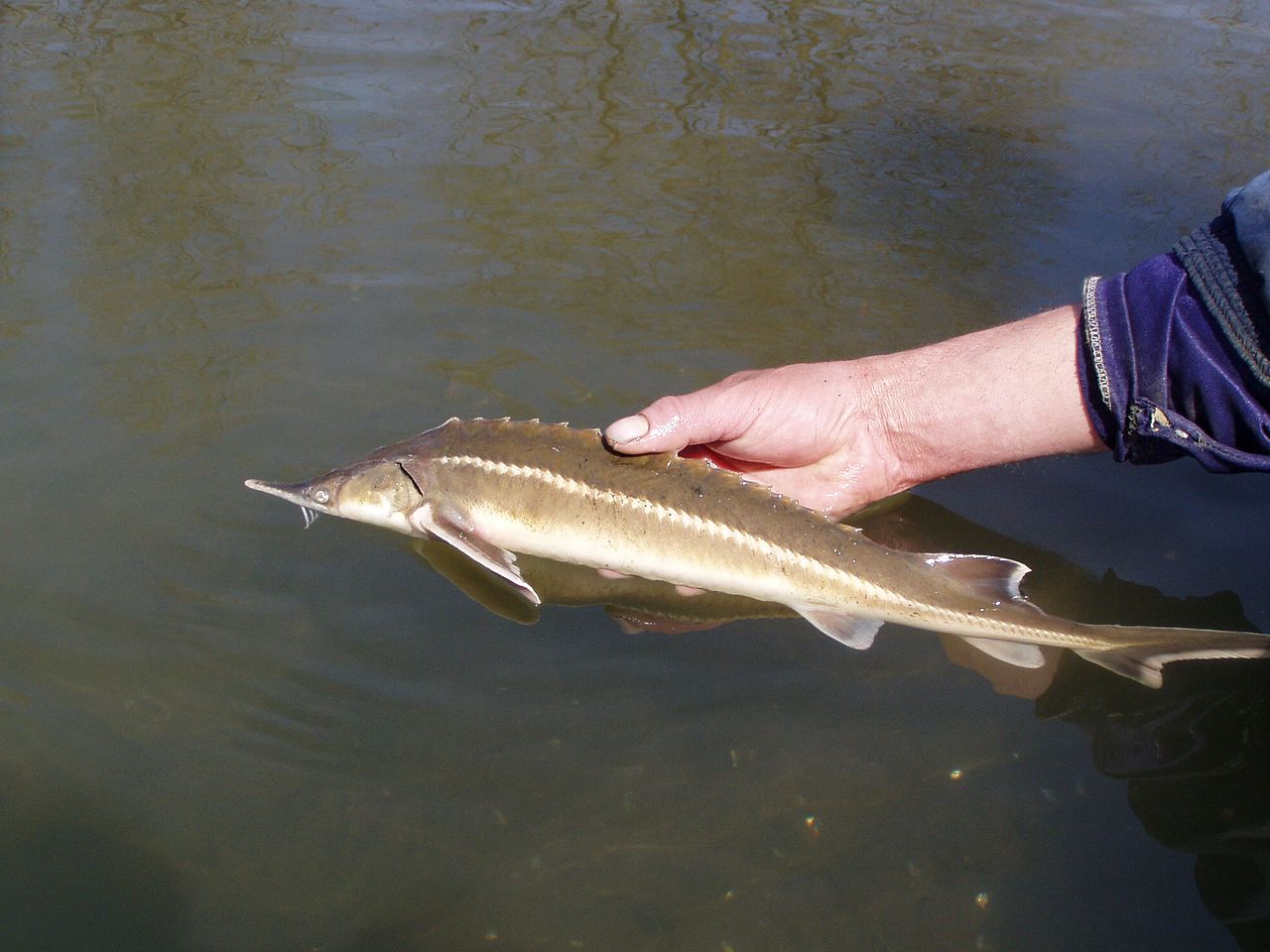 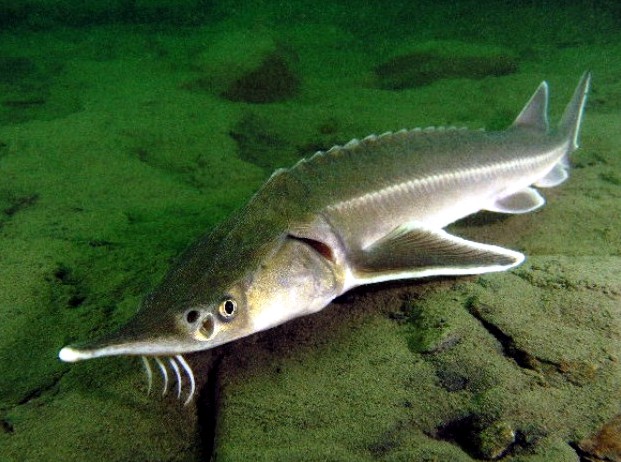 Стерлядь
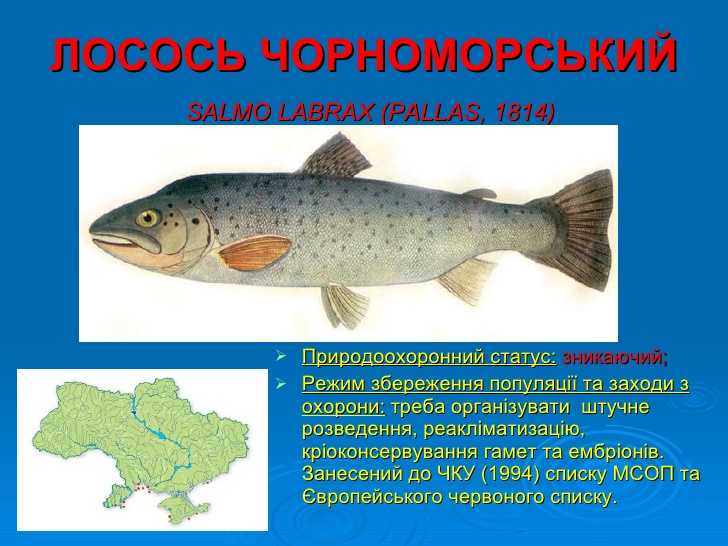 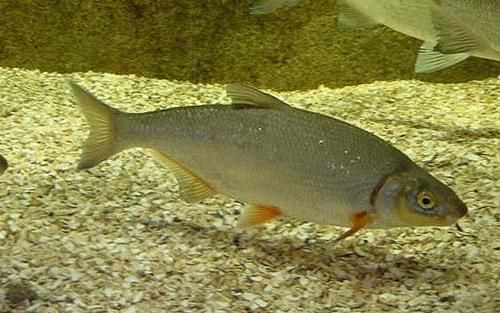 Найбільша довжина тіла до 50 см, зазвичай 20 — 30 см, маса 800 — 900 г, живе до 10 — 12 років.
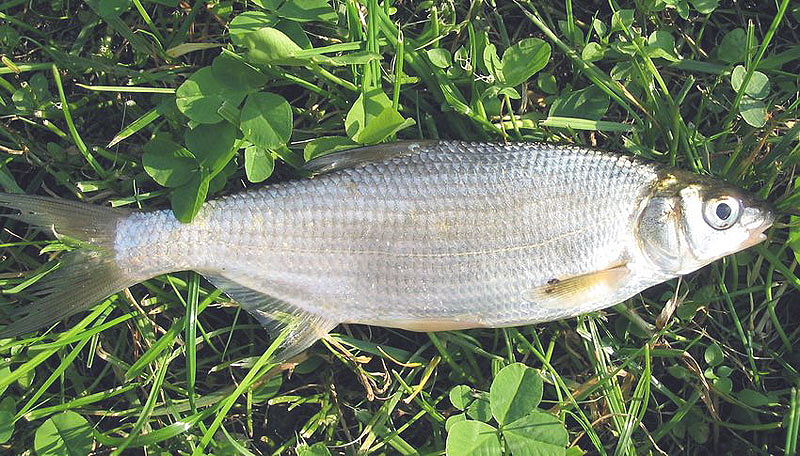 Рибець звичайний (Vimba vimba)
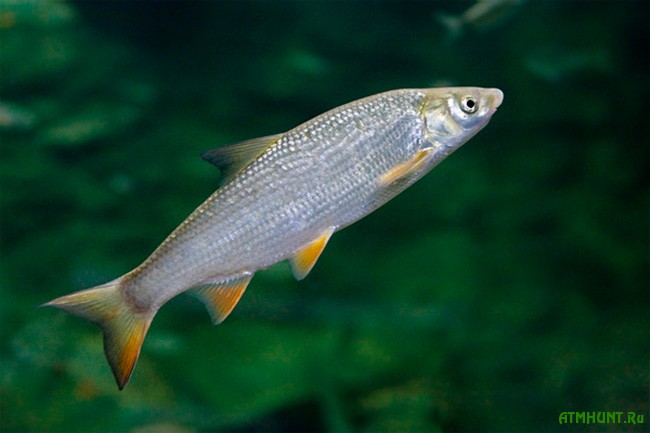 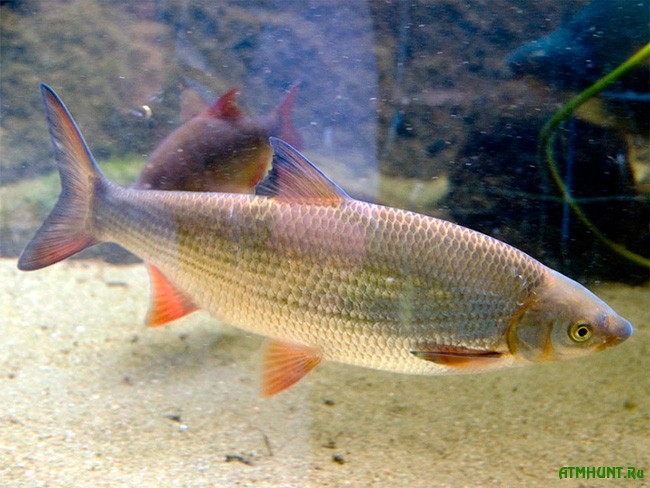 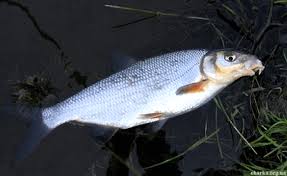 Дніпровський подуст
менее 5ОО г и до ЗО см в длину
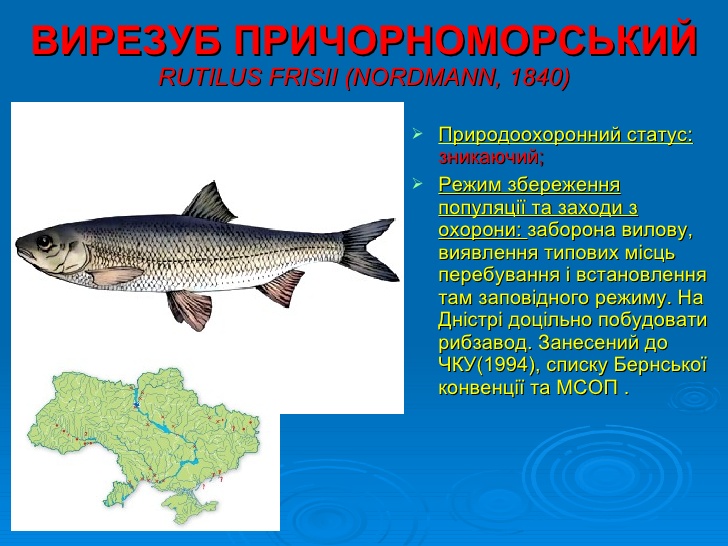 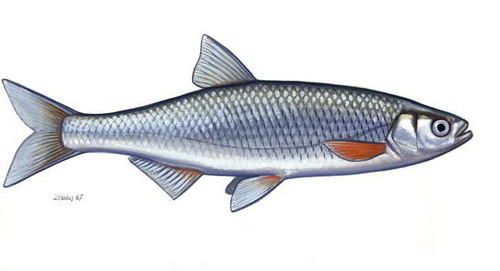 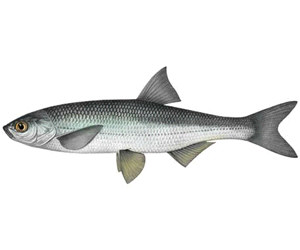 Шемая дніпровсько-азовська
Напівпрохідна зграйна пелагічно-придонна риба, яка витримує від зовсім прісної до води з солоністю до 12 %о.
Найбільша довжина тіла 25 см, маса до 150 г, тривалість життя близько 5-6 років.
ЗЕМНОВОДНІ
ПЛАЗУНИ
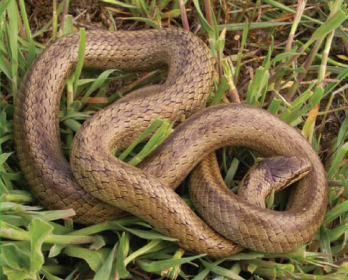 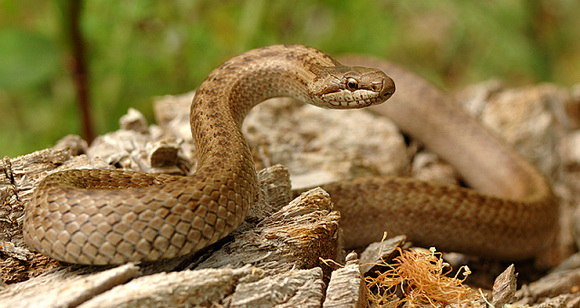 Мідянка Coronella austriaca
Довжина тулуба не перевищує 75 см. Верхня сторона тіла бурих відтінків, інколи сіра; вздовж тіла проходять 4 темніші смуги з дрібними темно-бурими плямами. Нижня поверхня тіла рожева, цегляно-червона, сірувата або майже чорна. На голові та шиї характерний темний візерунок.
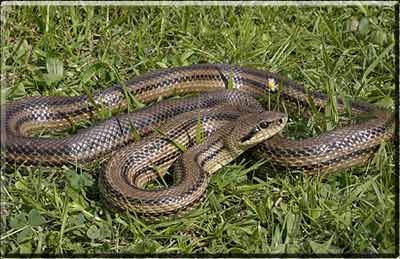 Полоз чотирисмугий
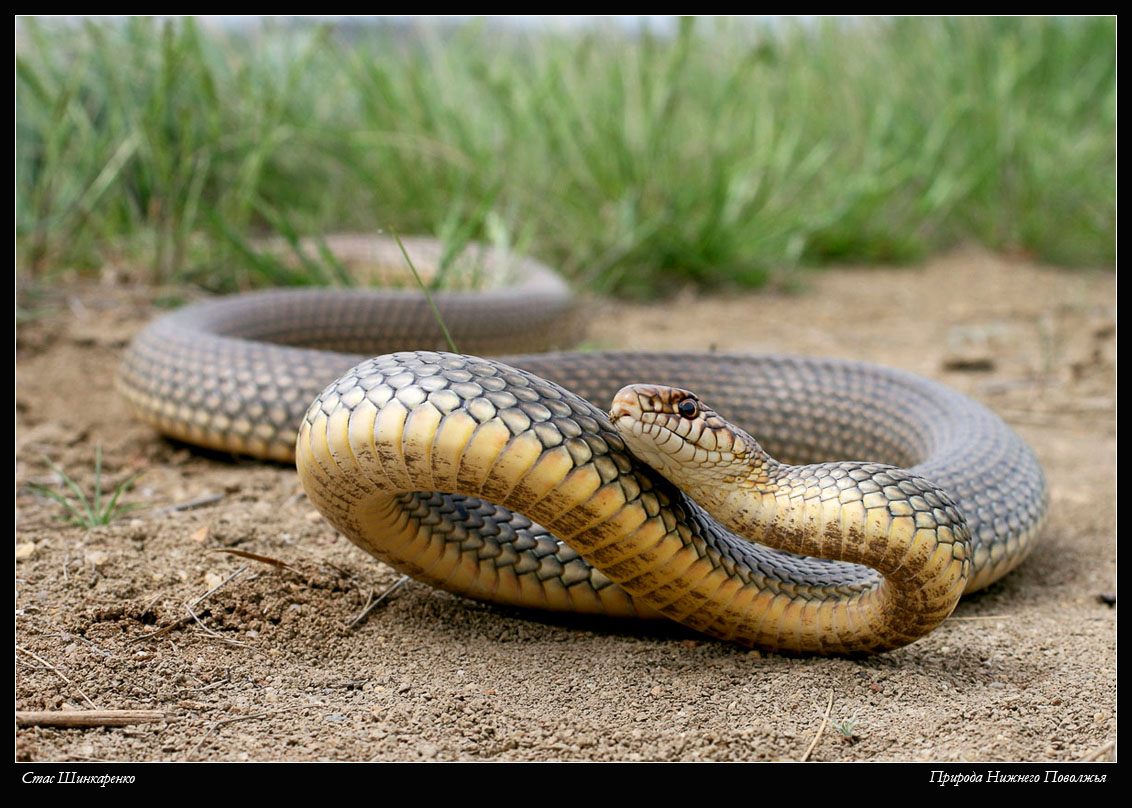 Полоз жовточеревий Coluber jugularis
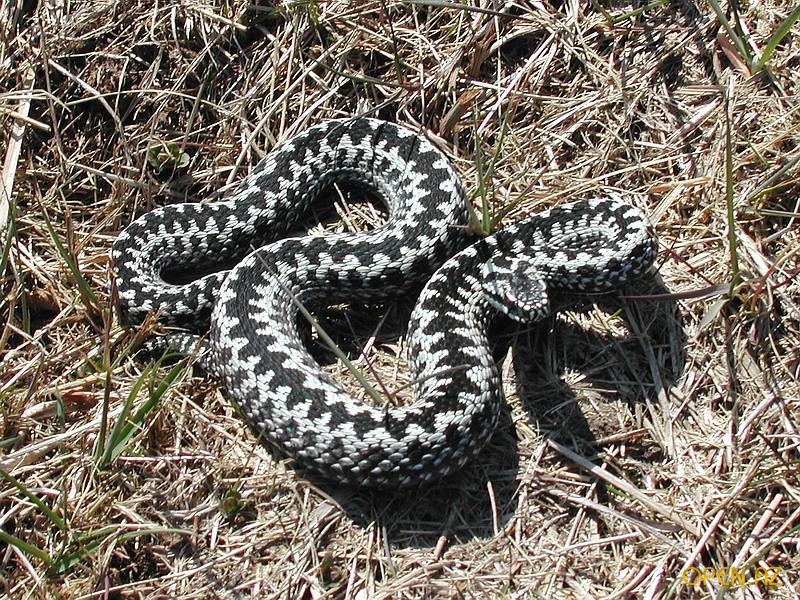 Гадюка степова Vipera ursini
Охоронний статус птахів, що зустрічаються в регіоні Нижнього Дніпра
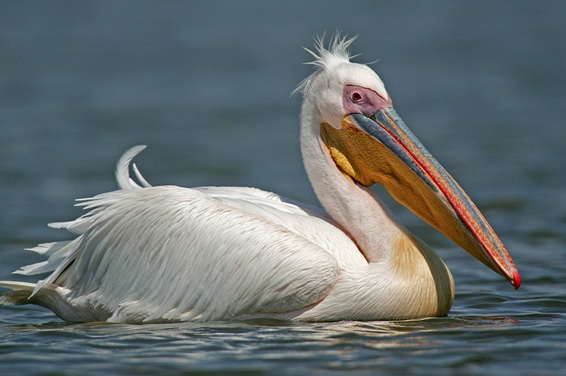 Рожевий пелікан Pelecanus onocrotalus
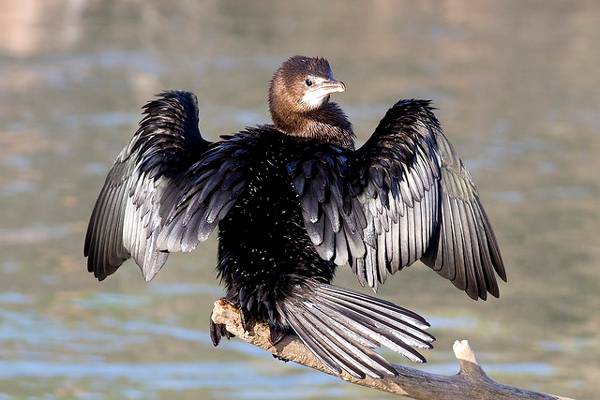 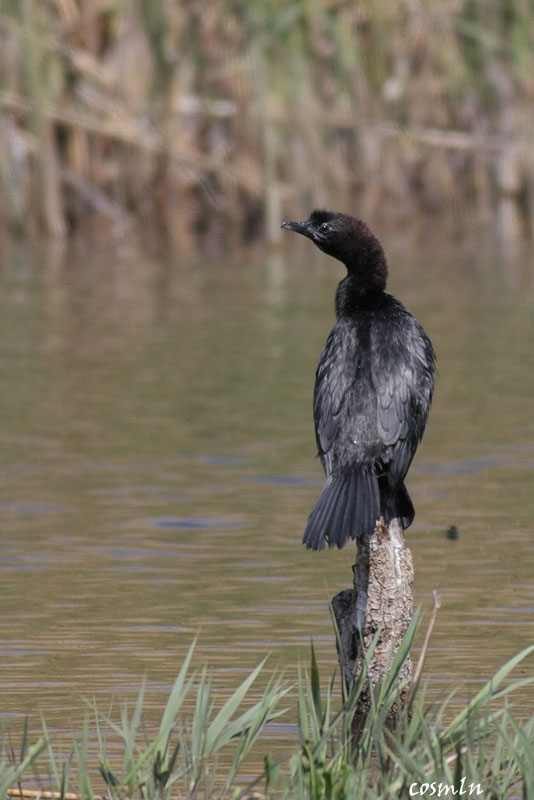 Баклан малий Phalacrocorax pigmaeus
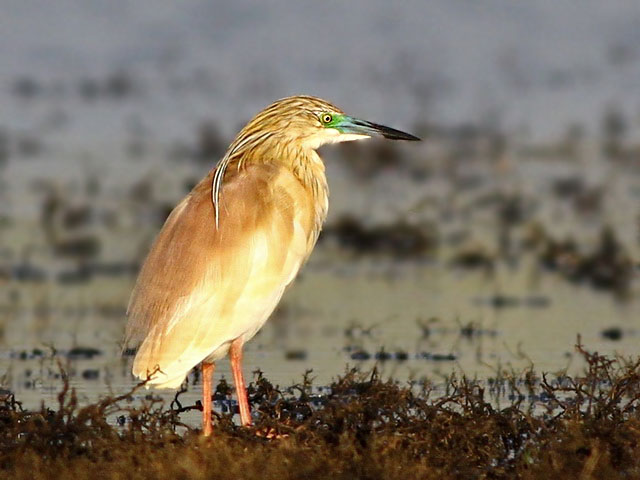 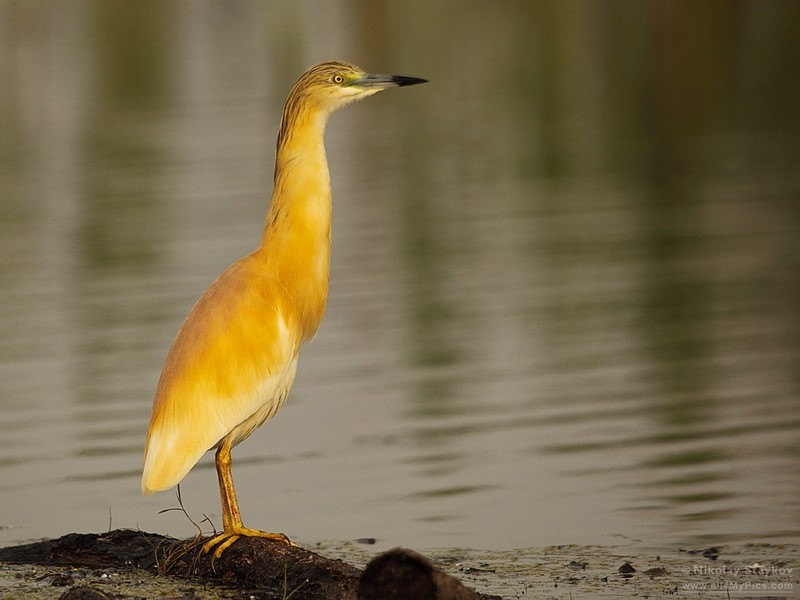 Чапля жовта Ardeola ralloides
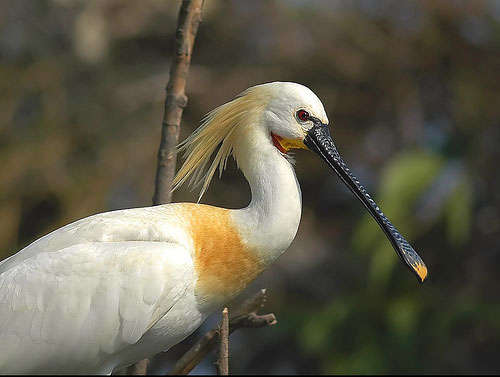 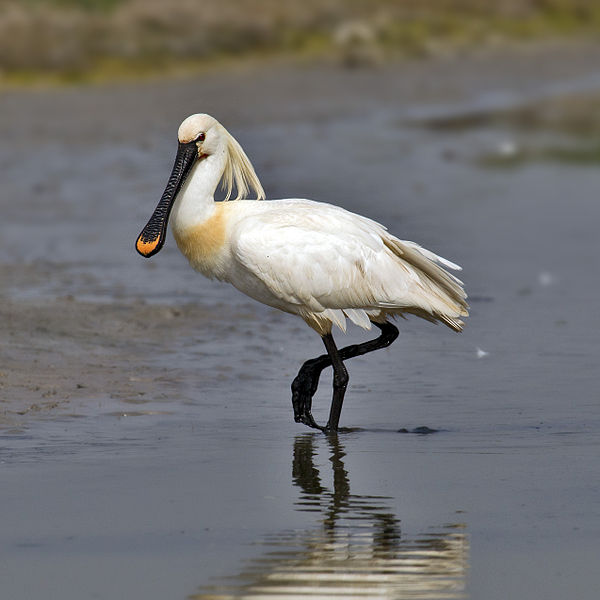 Колпиця, косар  Рlatalea leucorodia
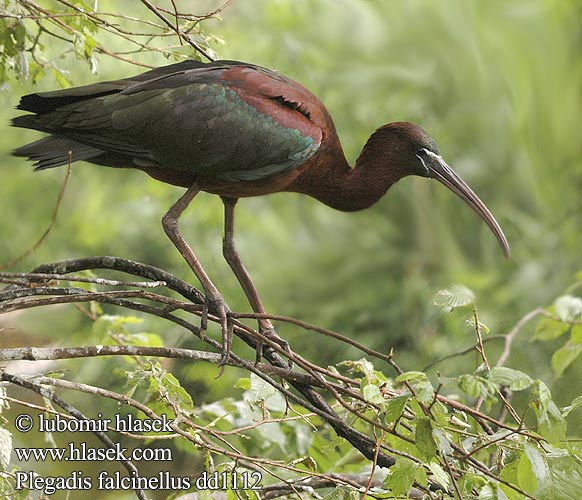 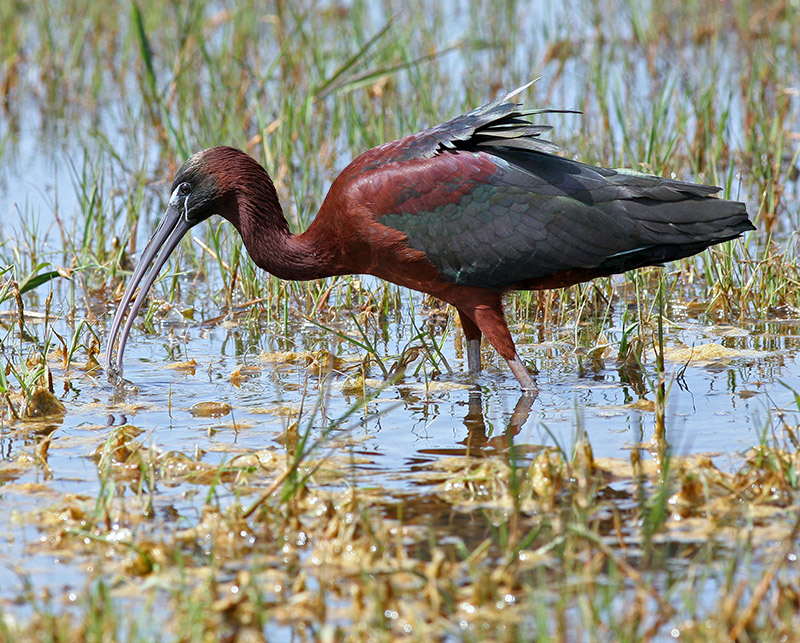 Коровайка  Plegadis falcinellus
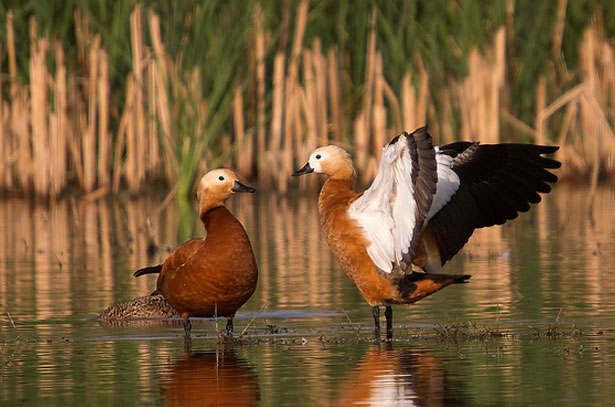 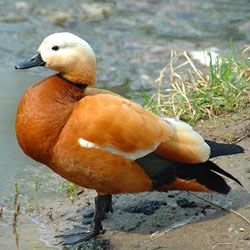 Качка червона   (Огарь)  Tadorna ferruginea
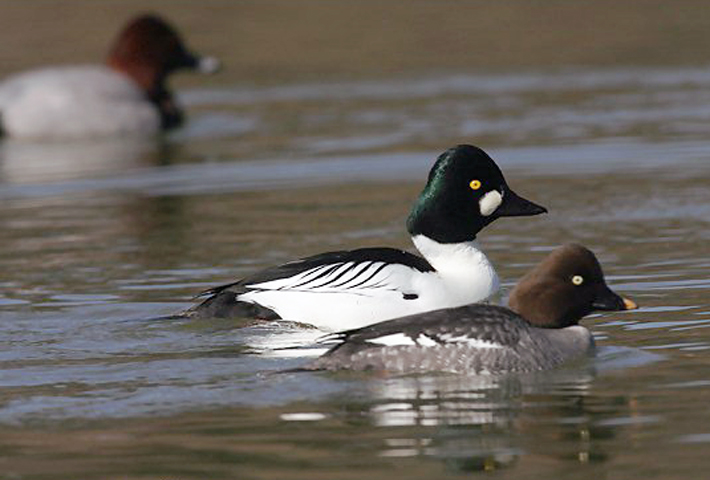 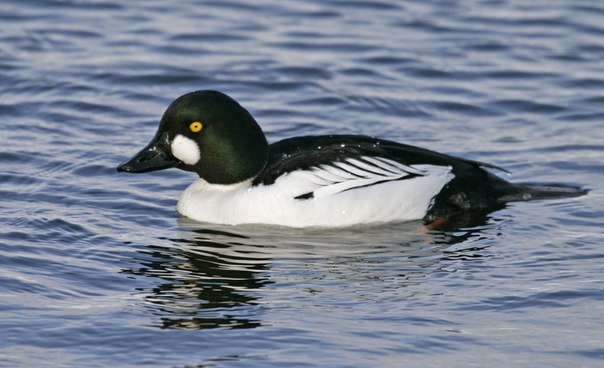 Чернь бiлоока  Aythya niroca
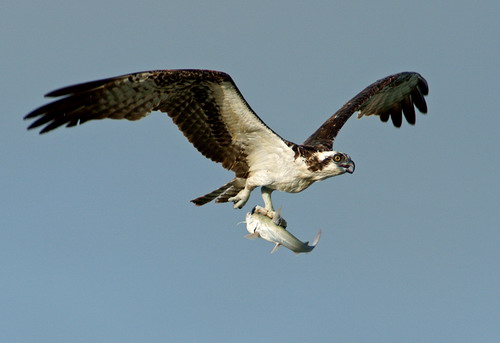 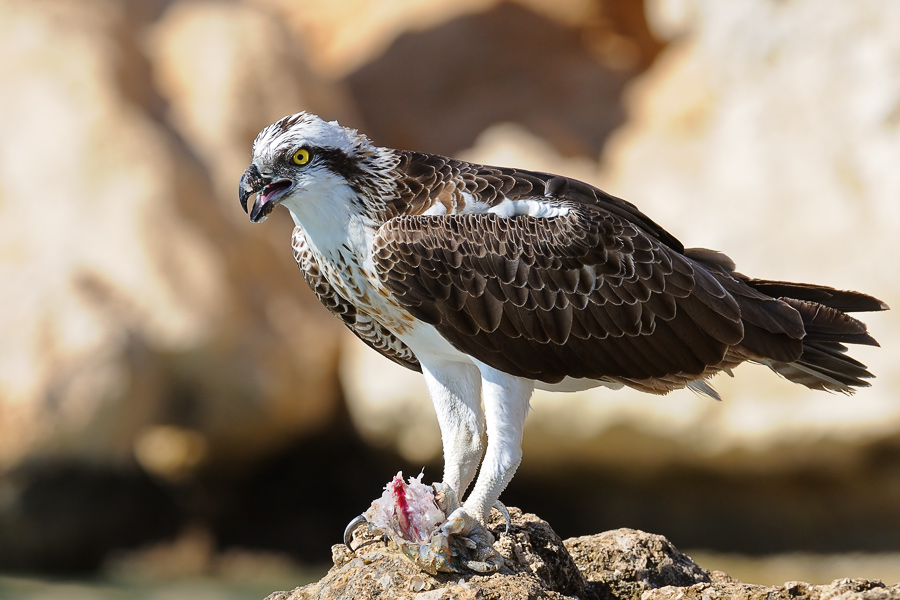 Скопа     Pandion haliaetus
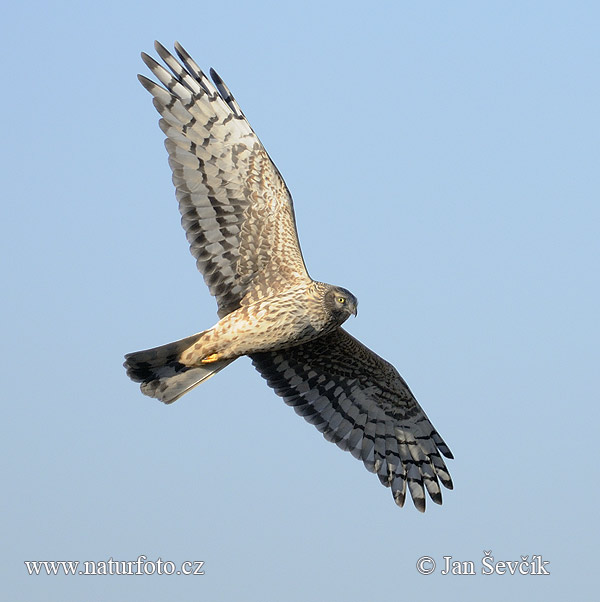 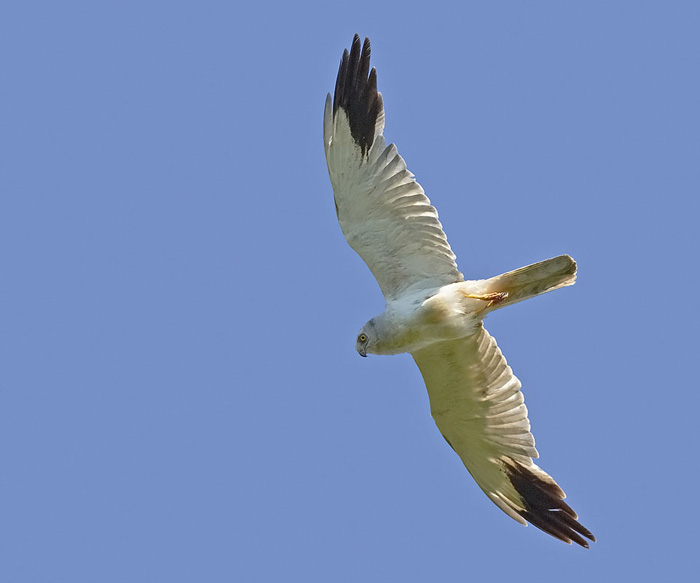 Степовий лунь  Circus macrourus
Польовий лунь  Circus cyaenus
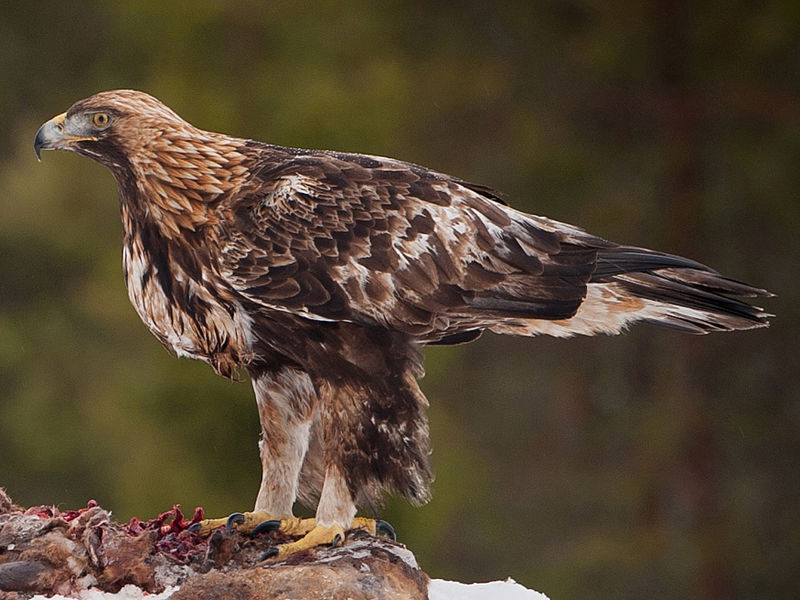 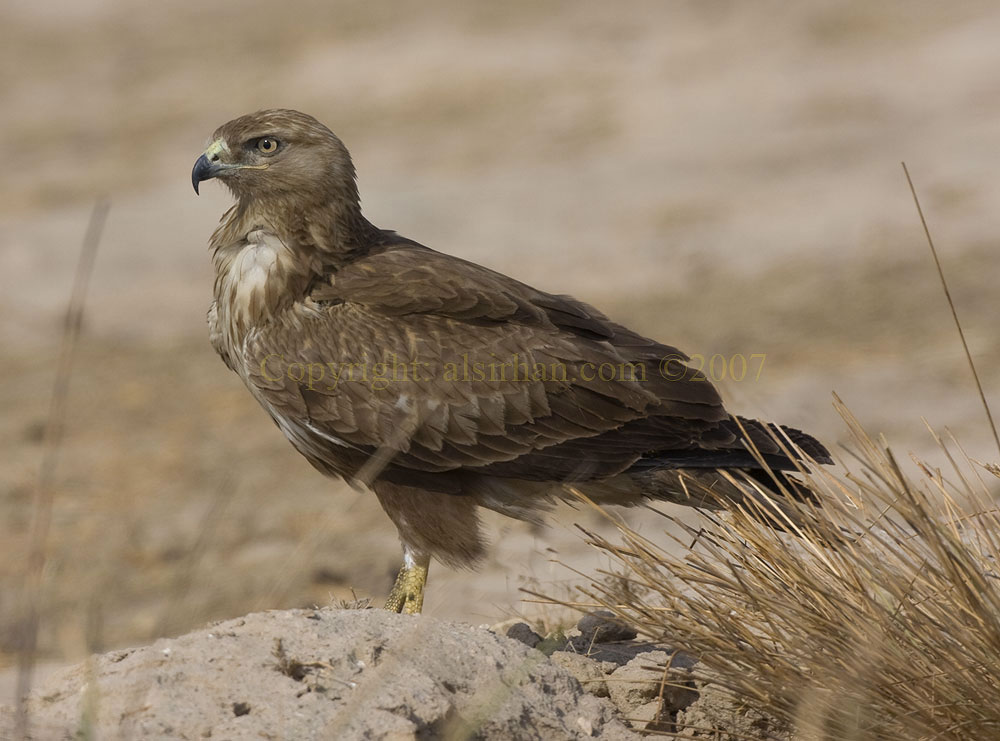 Орел-беркут  Aquila chrysaetus
Канюк степовий Buteo rufinus
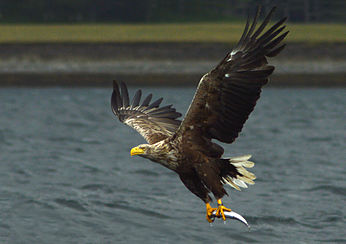 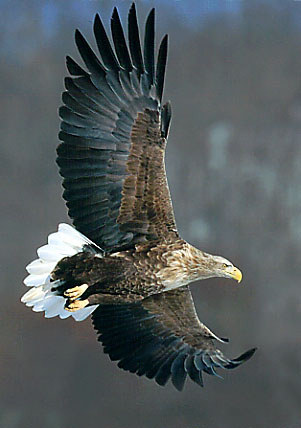 Орлан-бiлохвiст Haliaeetus  albicilla
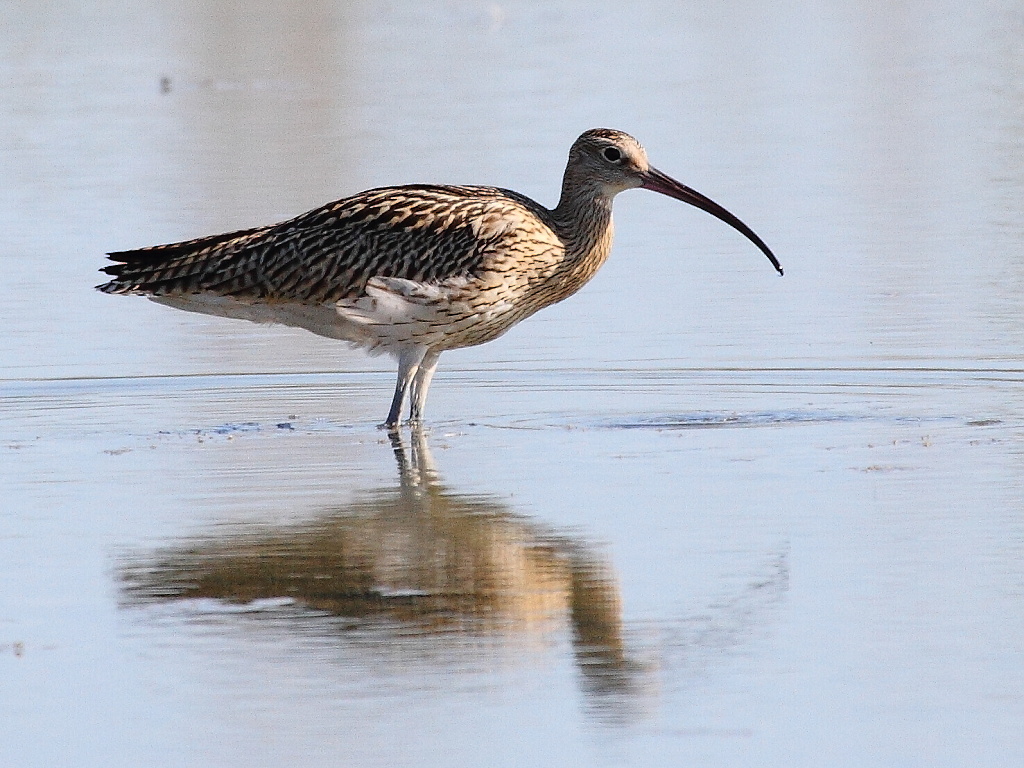 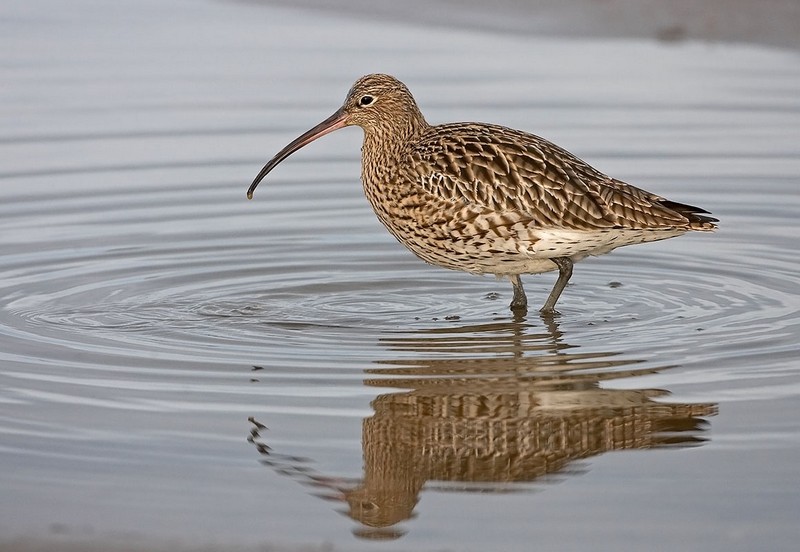 Кроншнеп (Кульон )великий Numenius arquata
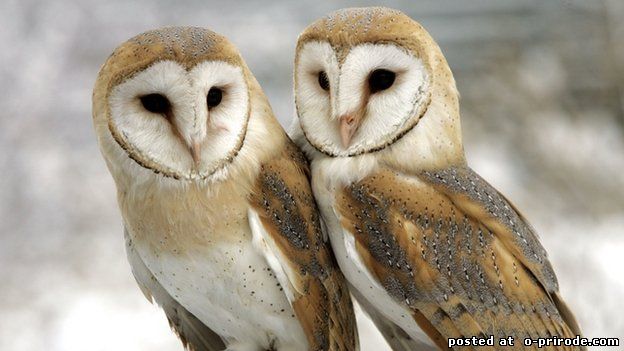 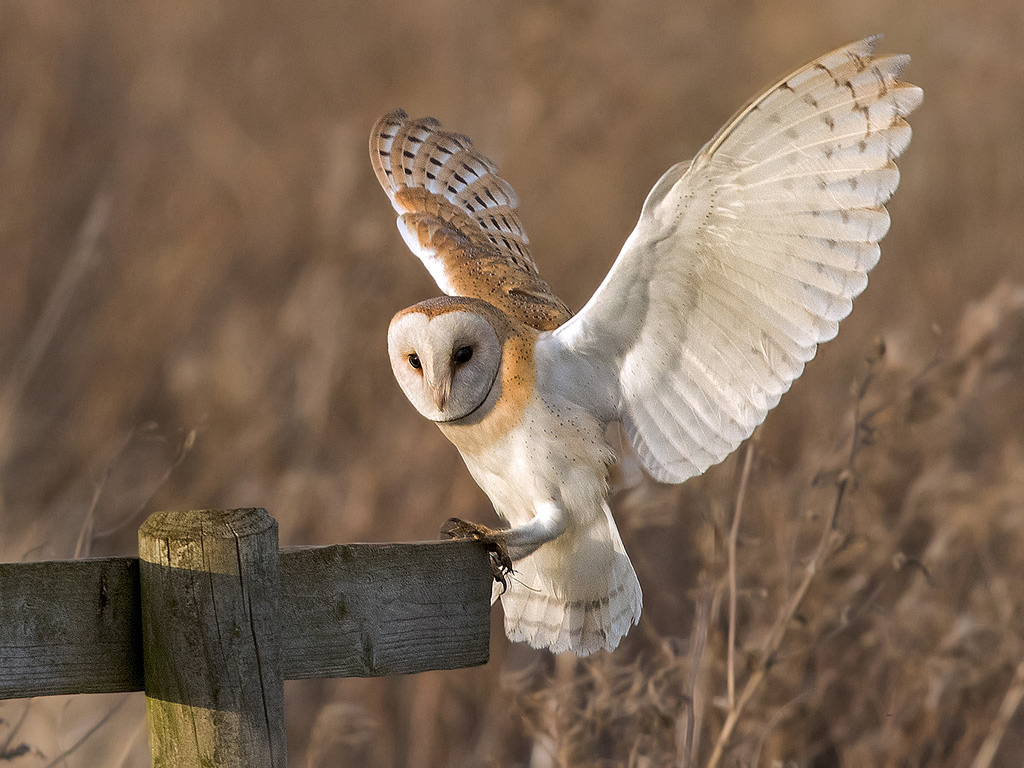 Сипуха Tyto alba
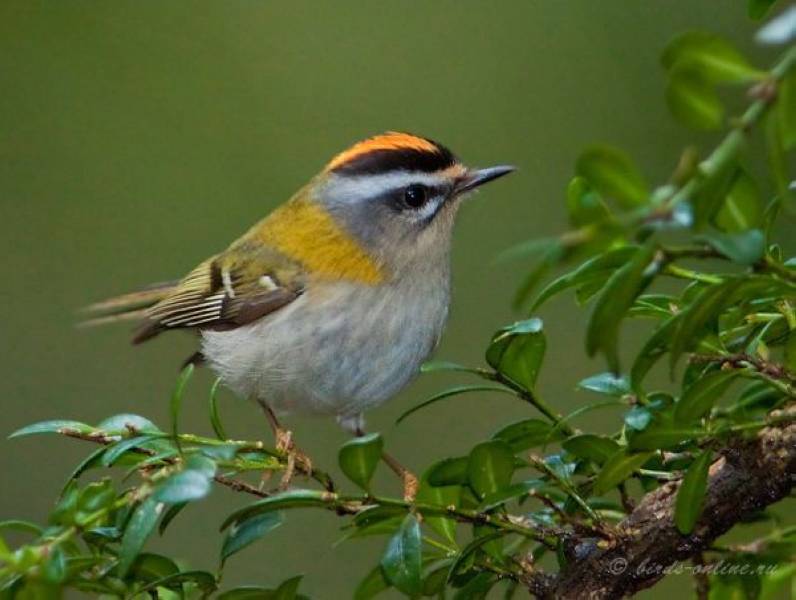 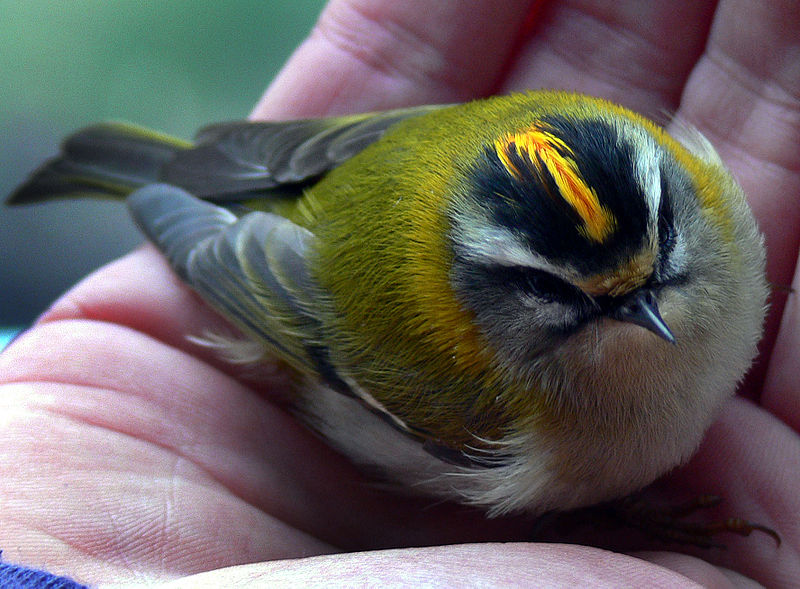 Корольок червоноголовий (Золотомушка червоночуба)  Regulus ignicapillus
Охоронний статус ссавців регіону НПП «Нижньодніпровський»
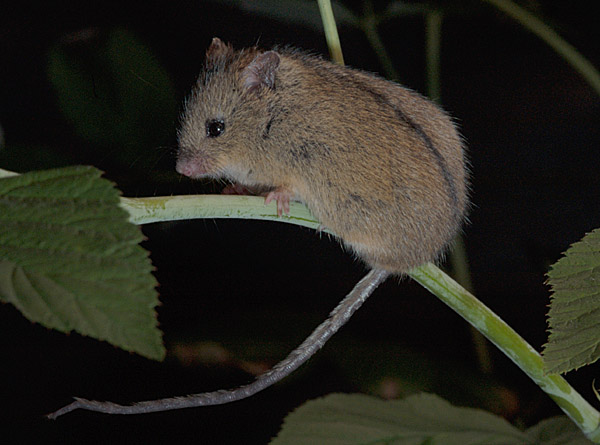 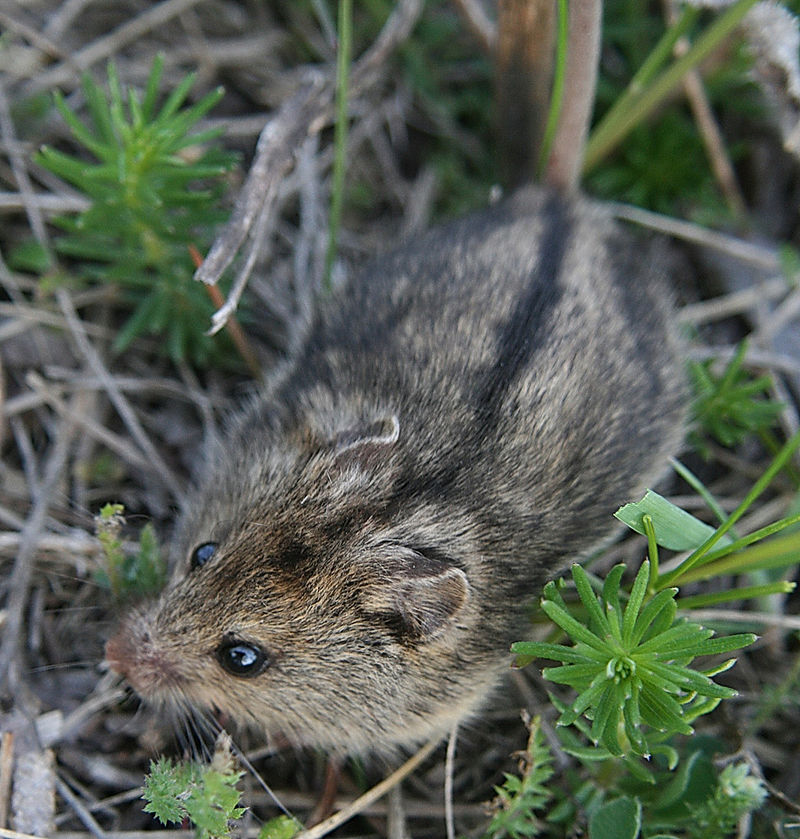 Мишівка південна або Мишівка степова (Sicista subtilis)
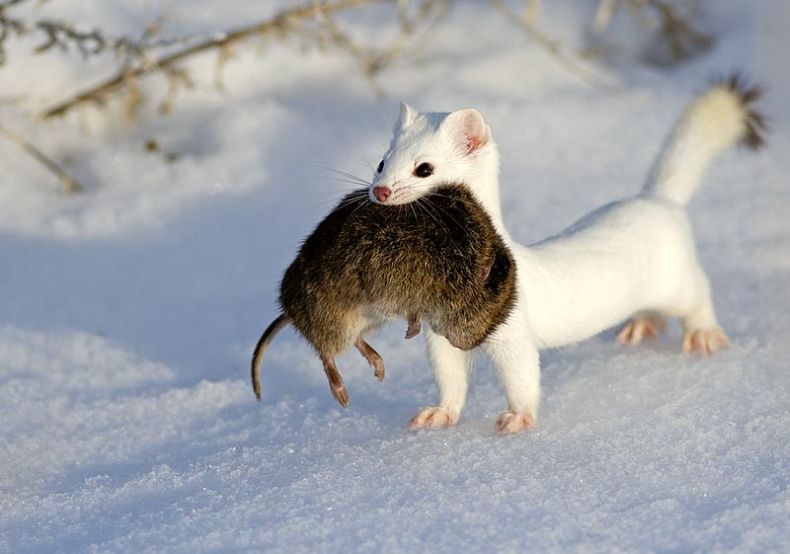 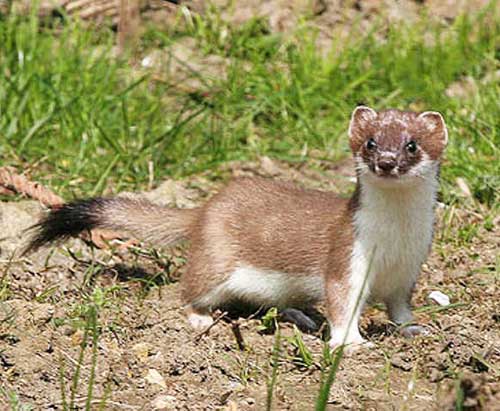 Горностай Mustela erminea
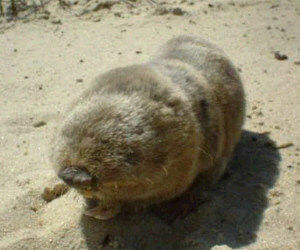 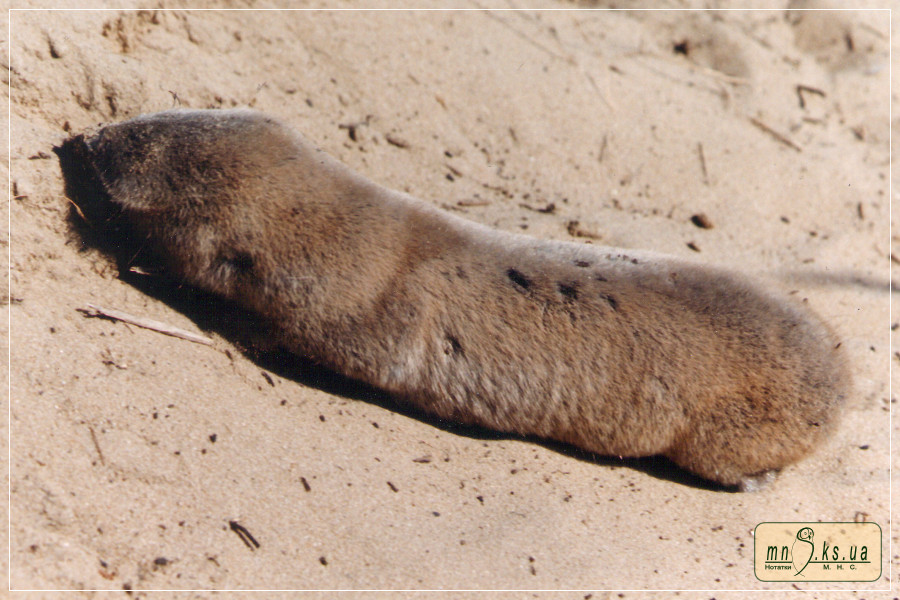 Сліпак піщаний Spalax arenarius
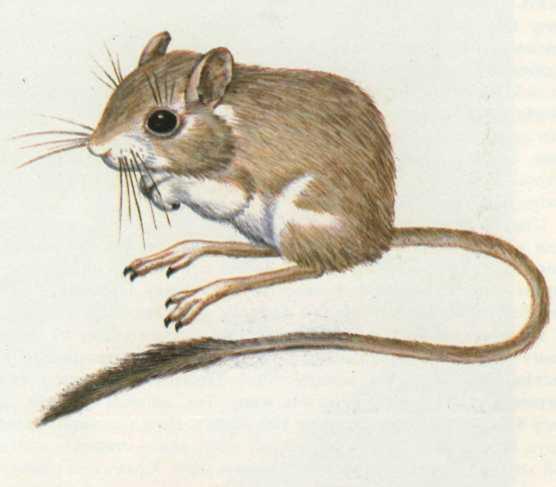 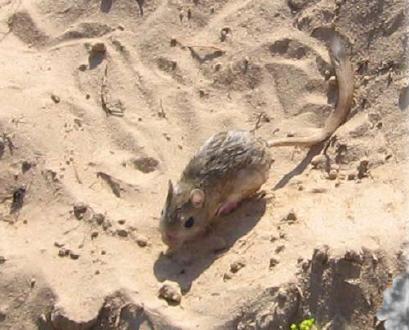 Кандибка пустельний, ємуранчик звичайний, 
трипалий земляний заєць (Stylodipus telum)
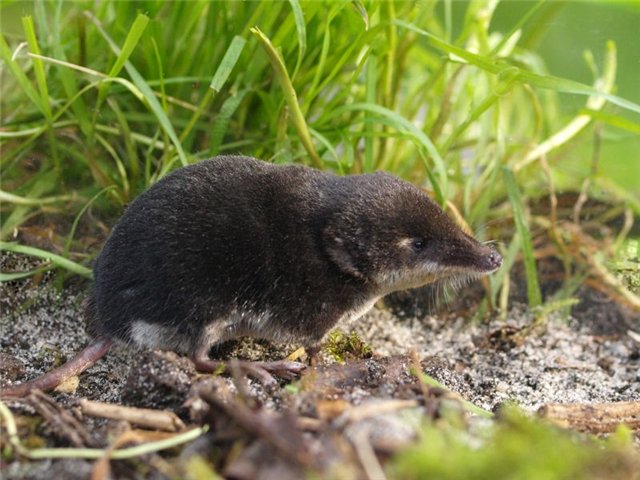 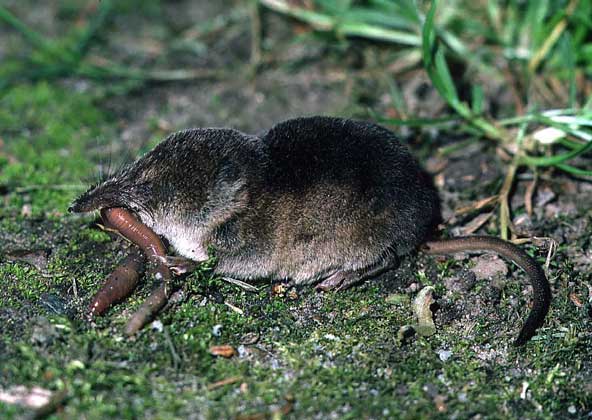 Рясоніжка мала, або кутора мала, або мала водяна землерийка (Neomys anomalus)
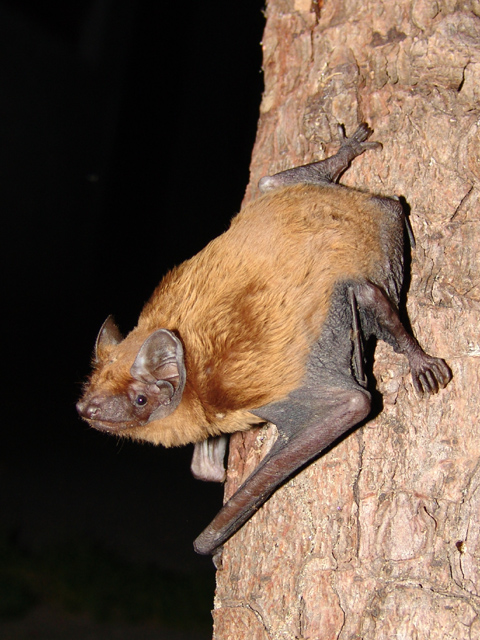 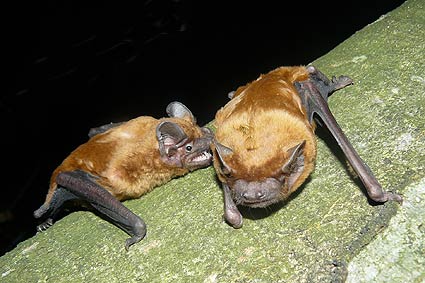 Вечірниця мала Nyctalus leislеri
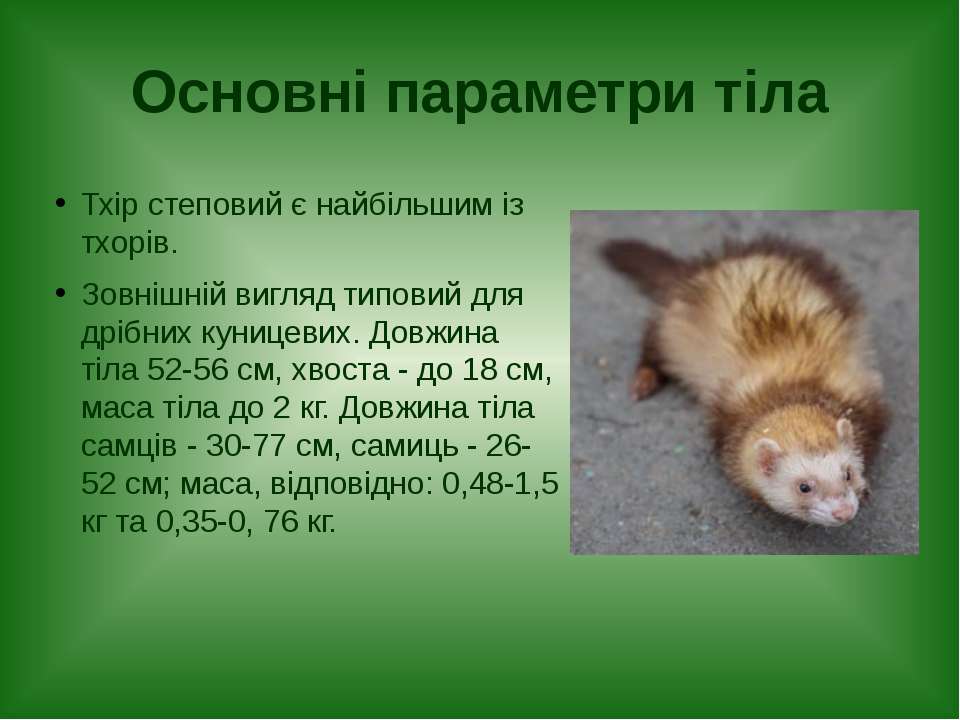 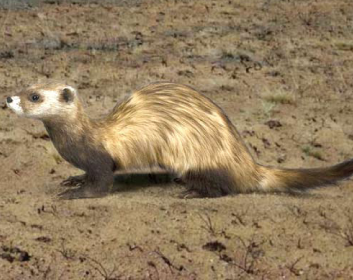 Тхір степовий, або світлий тхір Mustela eversmanni)
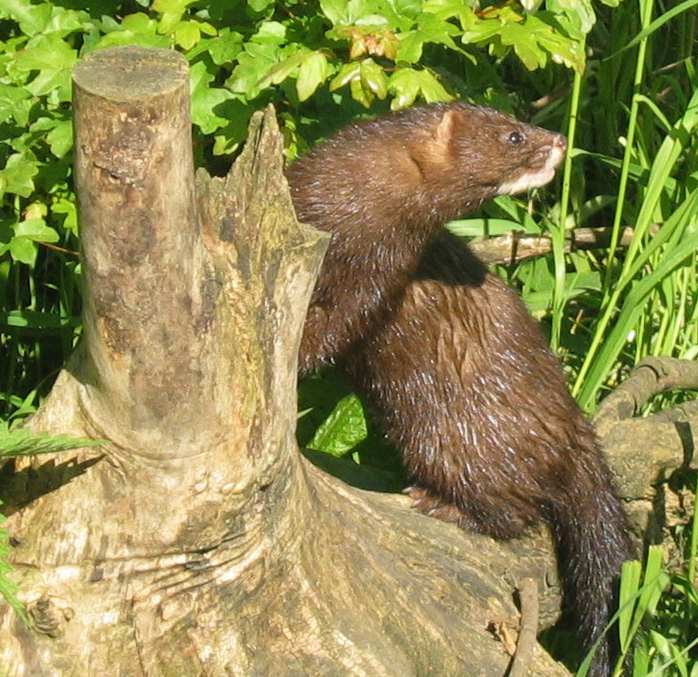 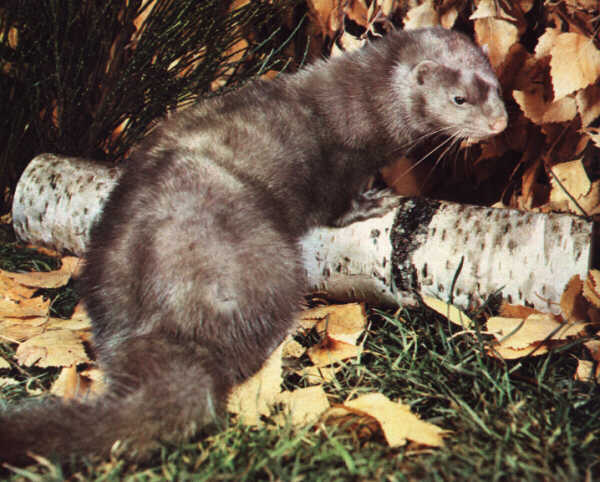 Норка європейська M. Lutreola
Американська норка Neovison vison